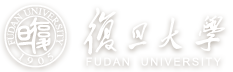 第一届Lambda超子自旋极化跨系统研讨会@USTC
双读出量能器研究
何万兵
hewanbing@fudan.edu.cn
2025-3-23
量能器的测量任务
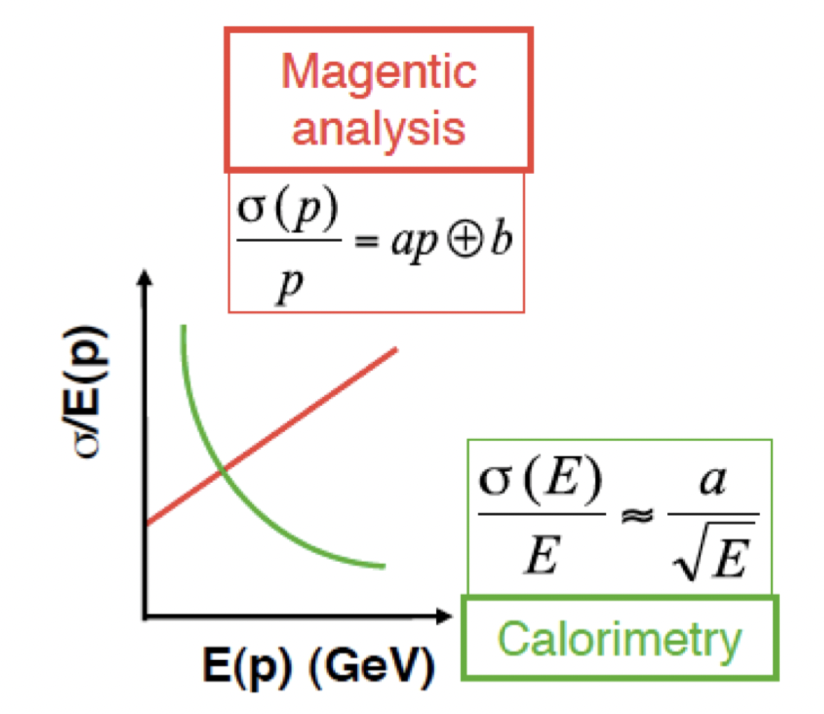 2
典型量能器材料与结构
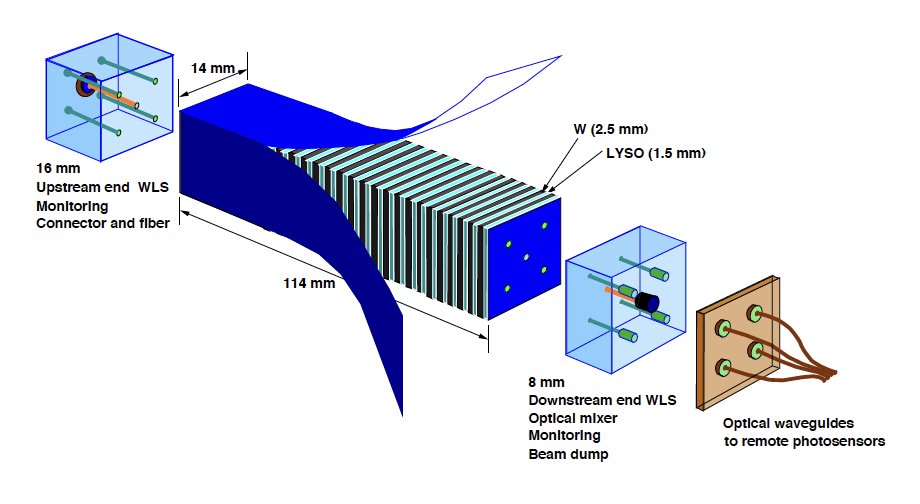 电离（Ionization）：LAr，Si …
闪烁（Scintillation）：CsI，PbWO，塑料闪烁体…
切伦科夫辐射（Cherenkov Radiation）：氟化铅，铅玻璃，气凝胶 …
Sampling calorimeters
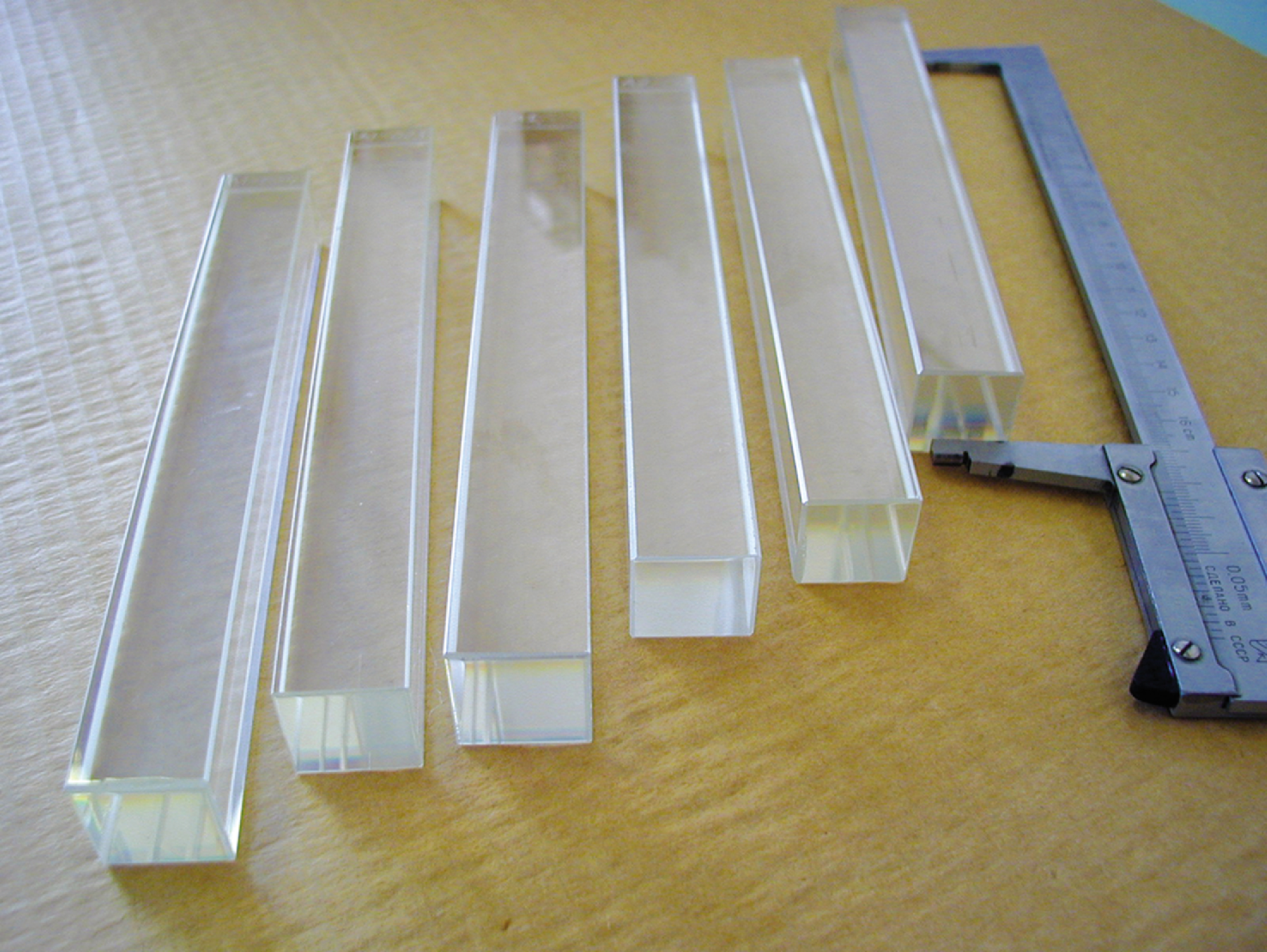 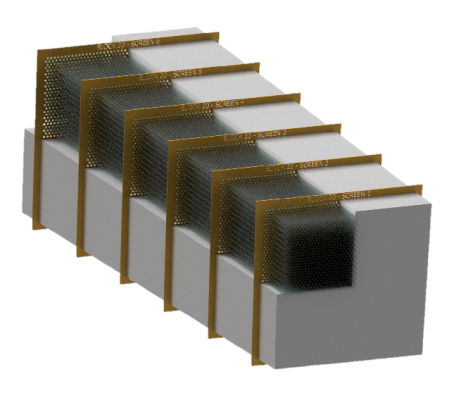 Homogeneous calorimeters
3
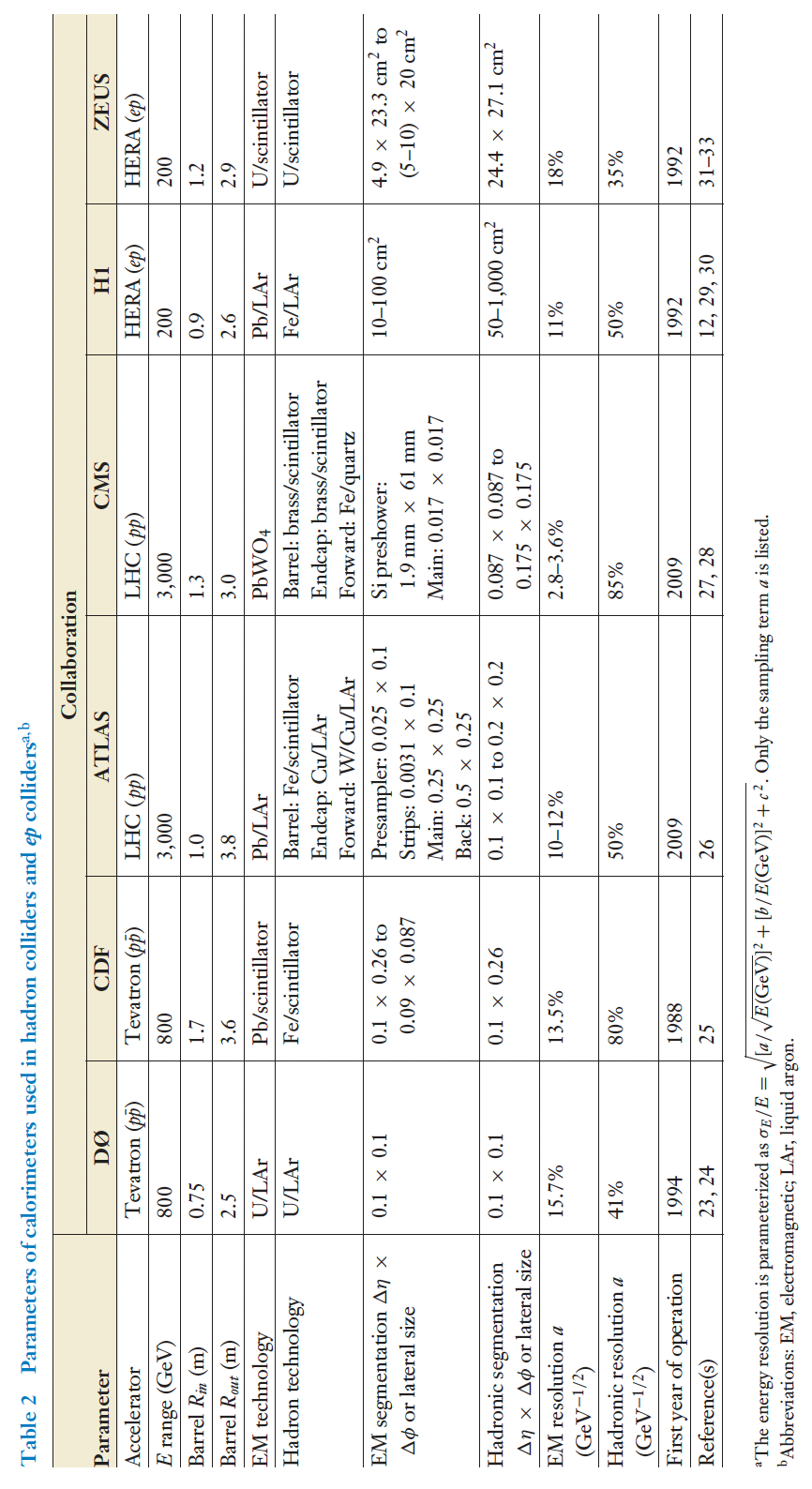 典型量能器参数
Annu. Rev. Nucl. Part. Sci. 2010. 60:615–44
4
电磁簇射与强子簇射特征
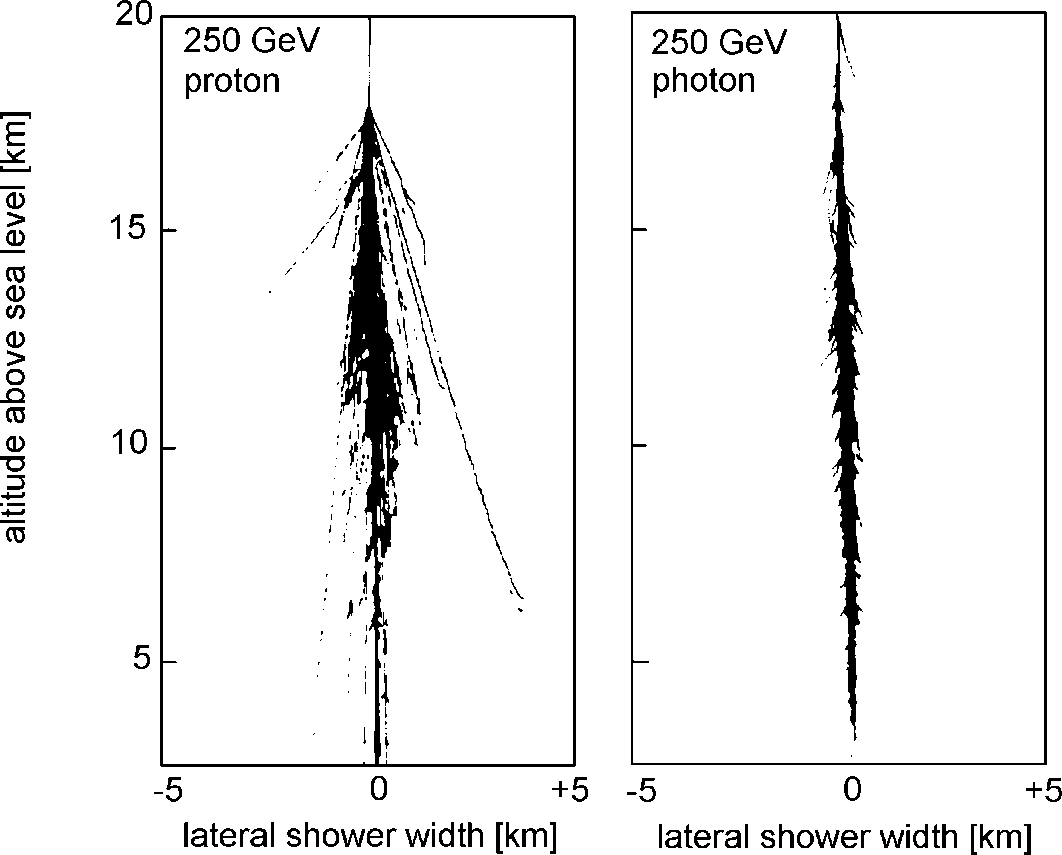 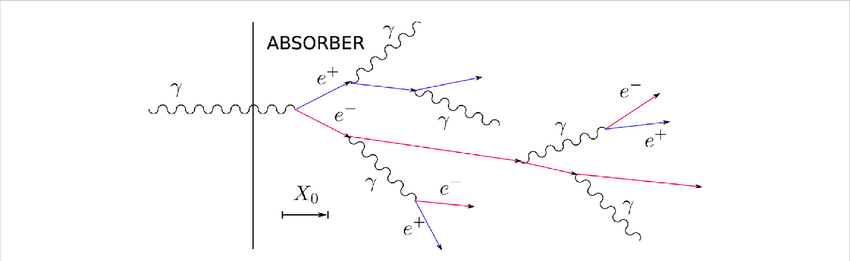 5
探测器对簇射的响应：电磁组分VS强子组分
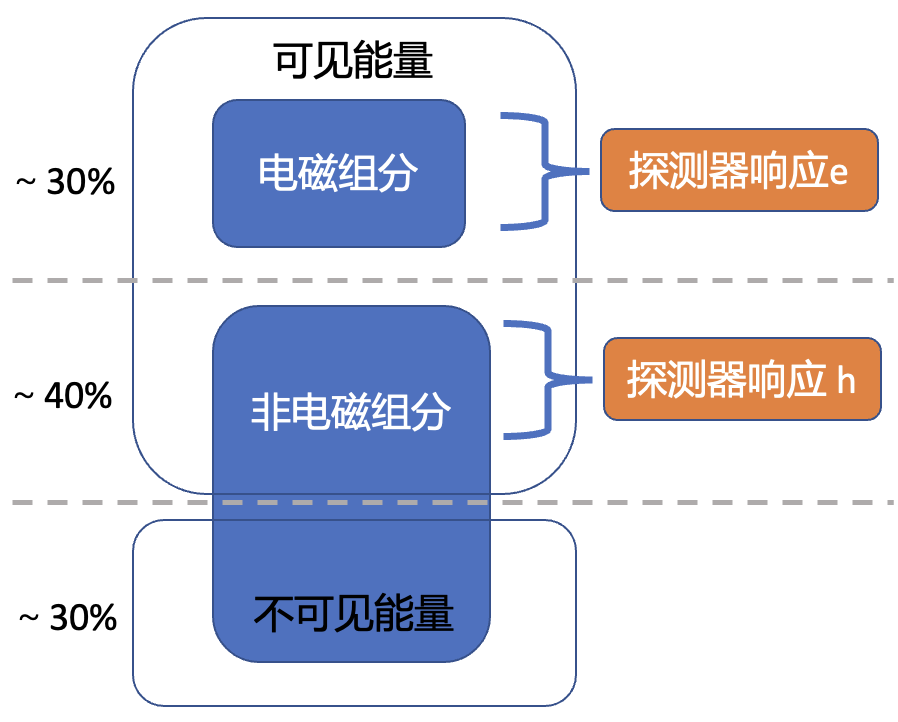 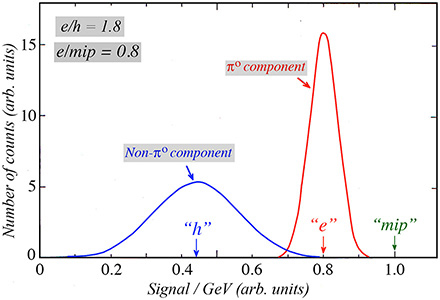 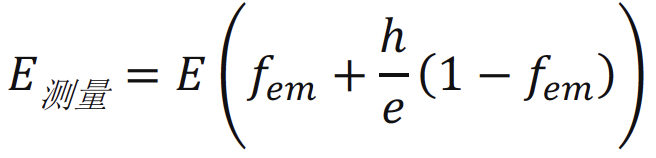 6
利用双信号做能量修正
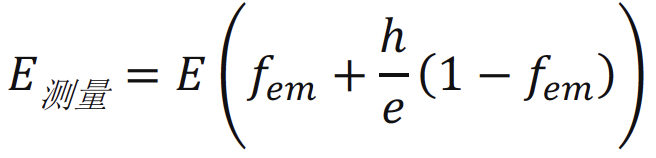 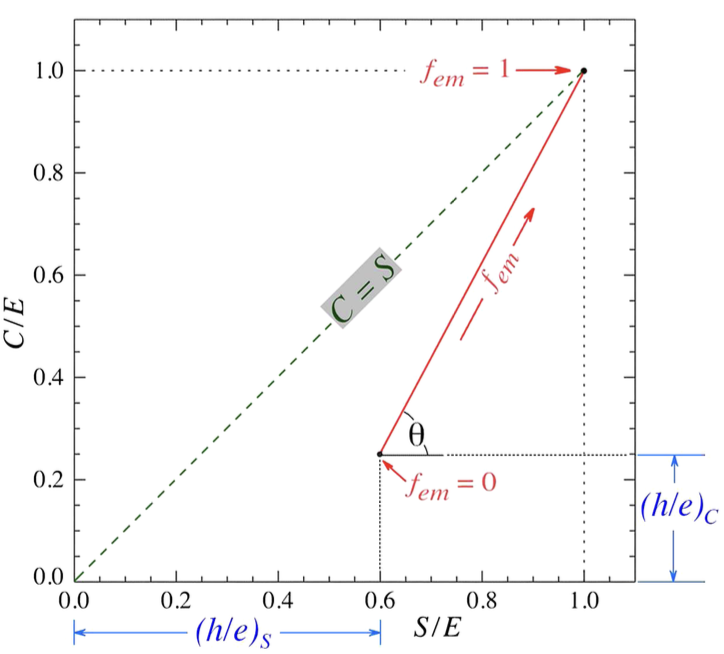 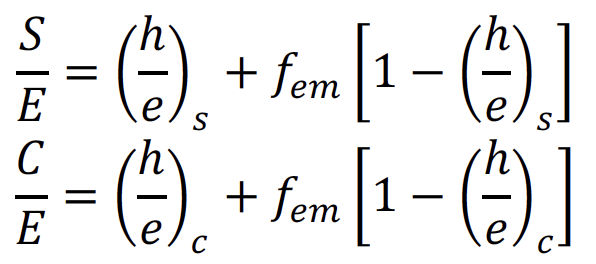 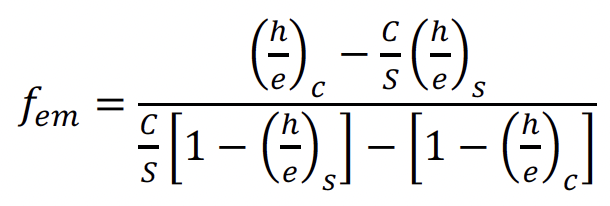 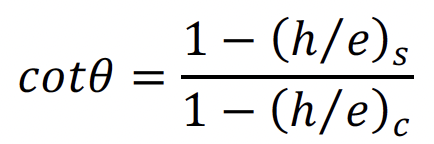 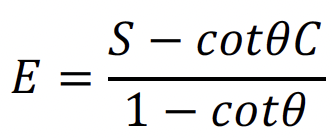 7
PbWO4
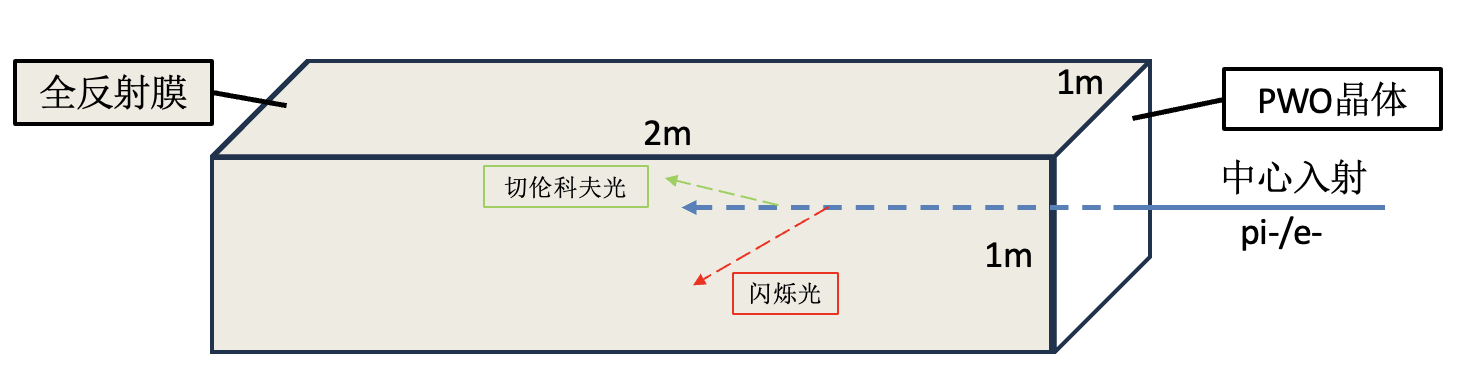 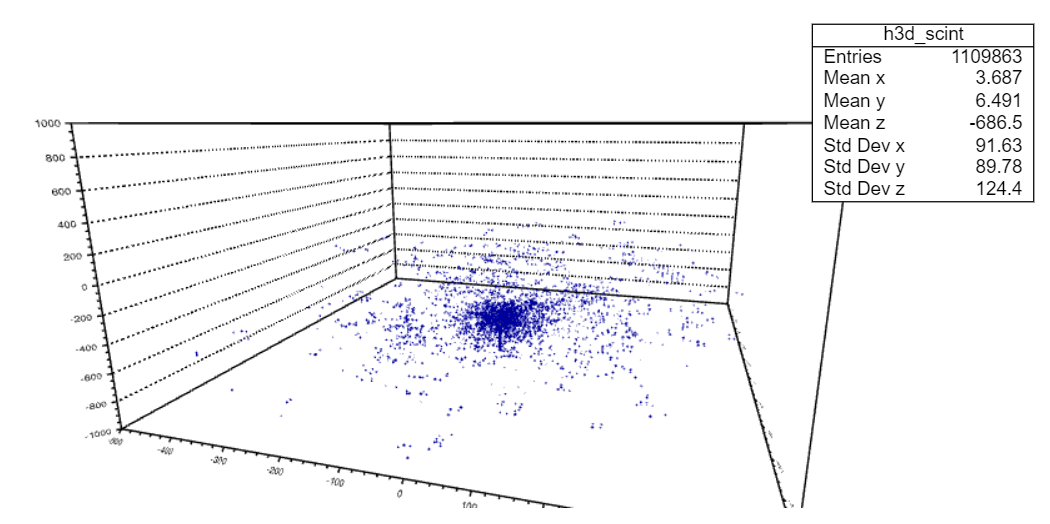 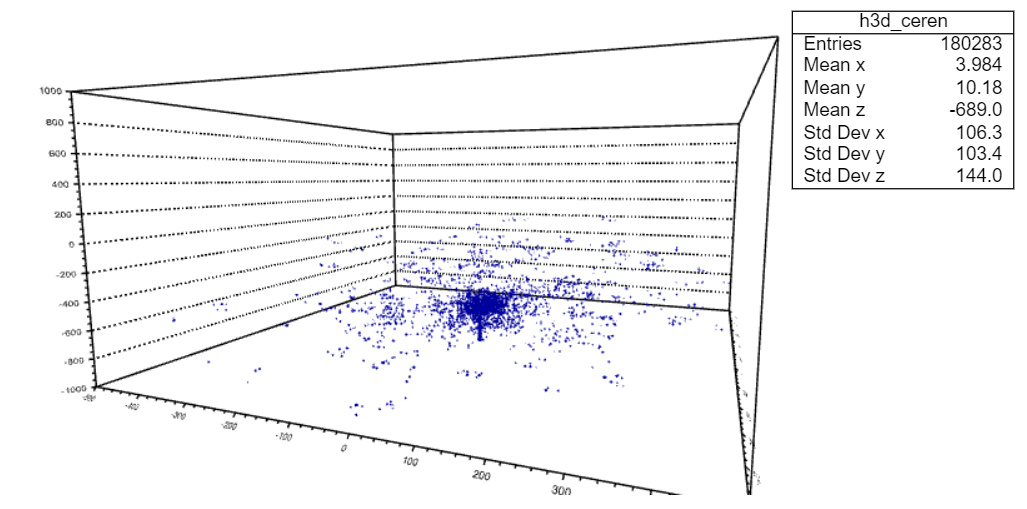 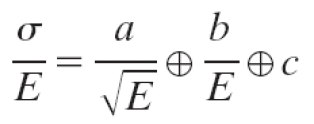 8
PbWO4晶体双通道信号（Proton）
4GeV
8GeV
6GeV
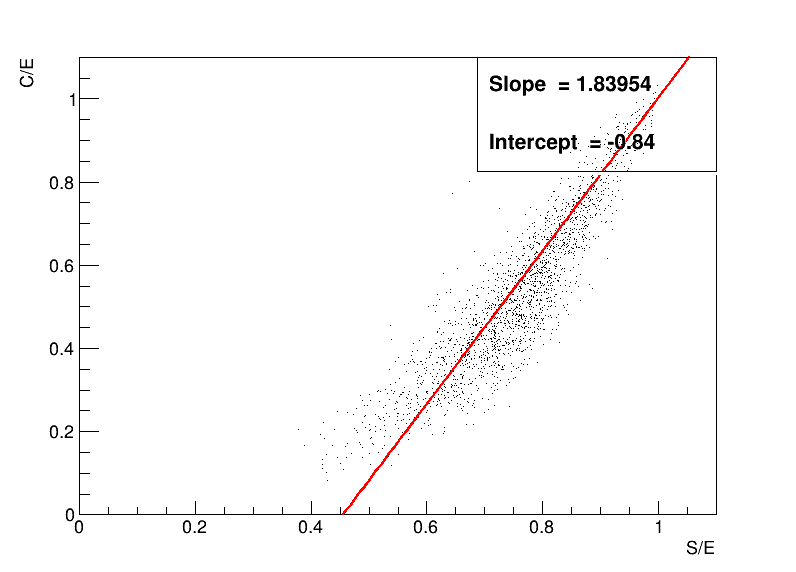 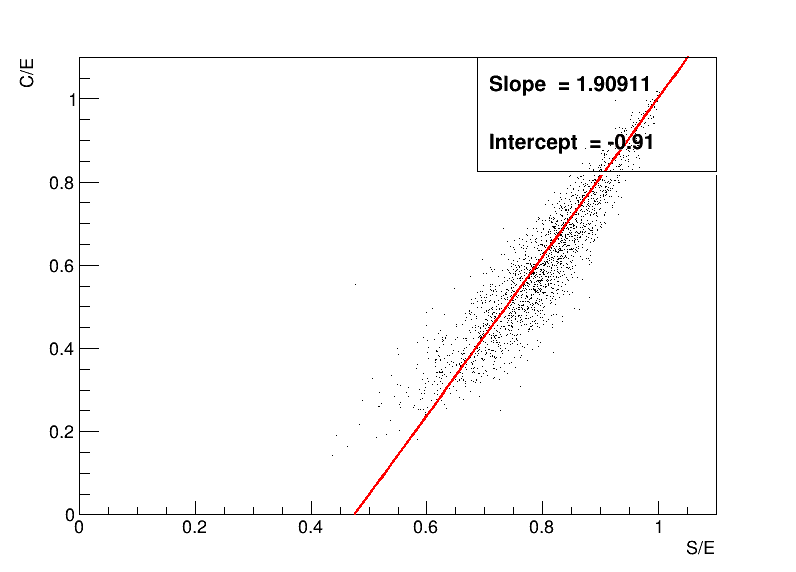 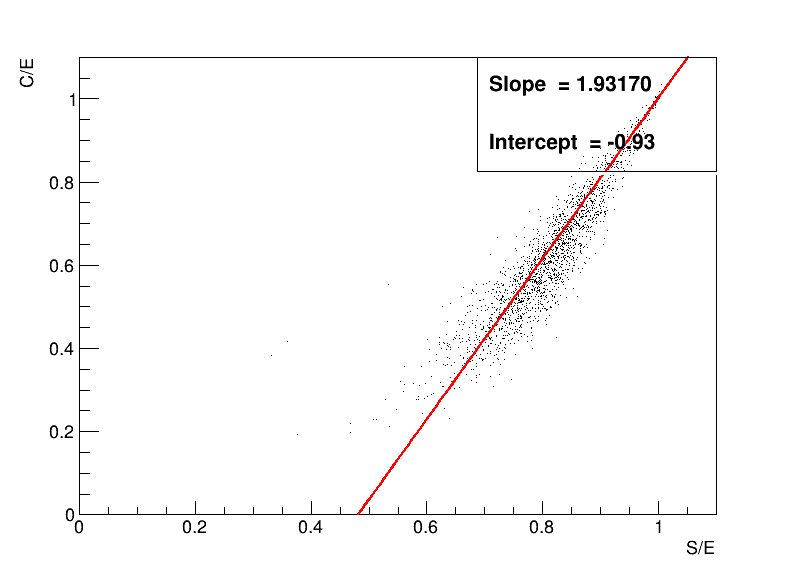 10GeV
15GeV
20GeV
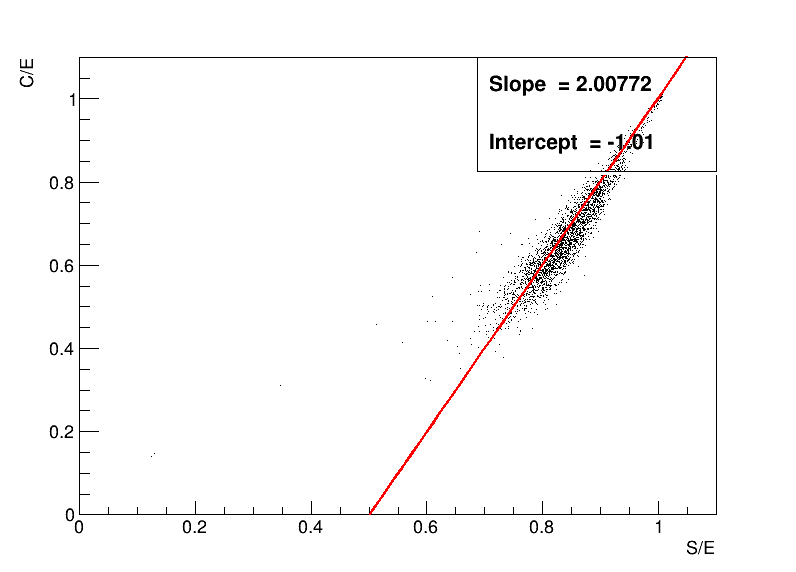 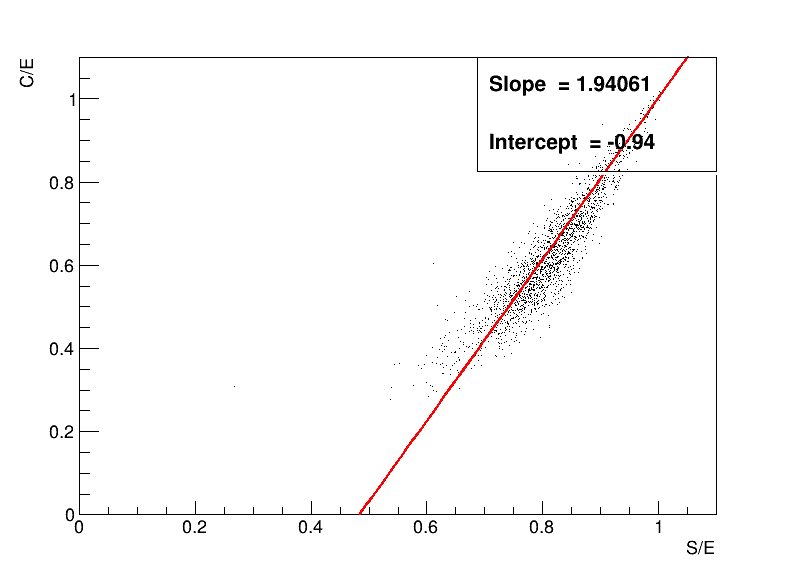 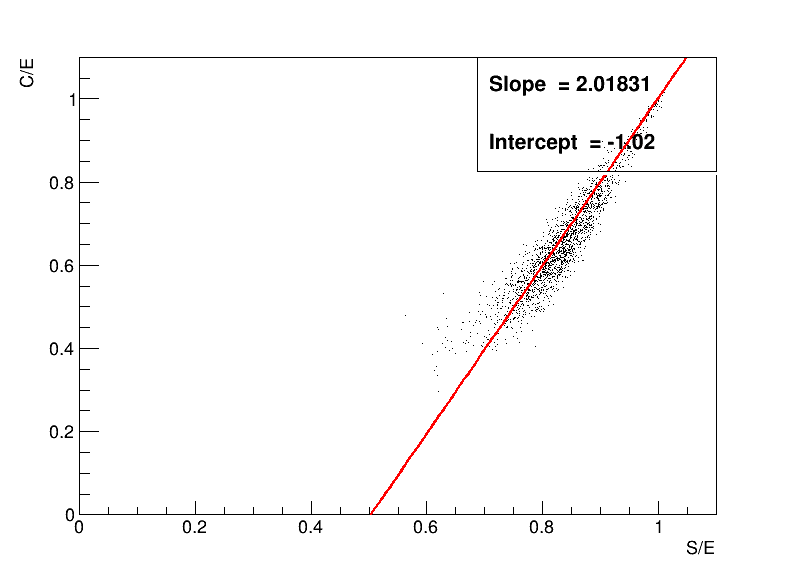 9
PbWO强子测量能量分辨率
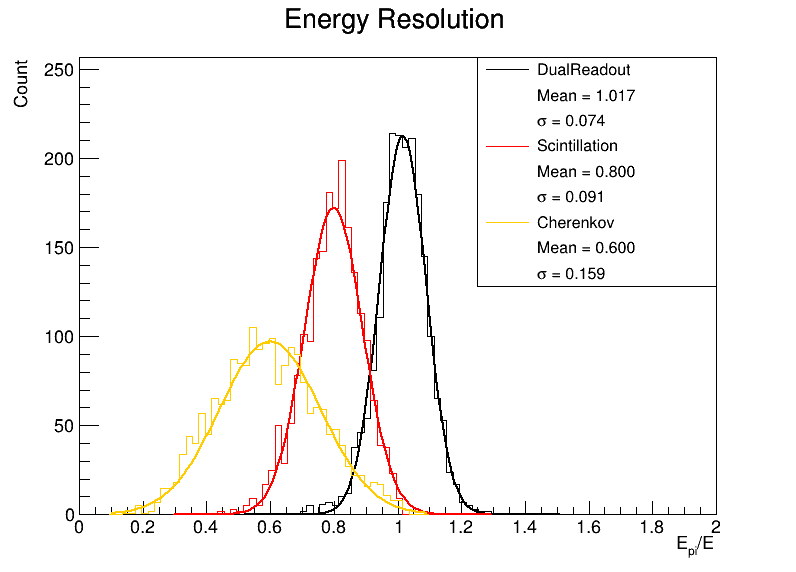 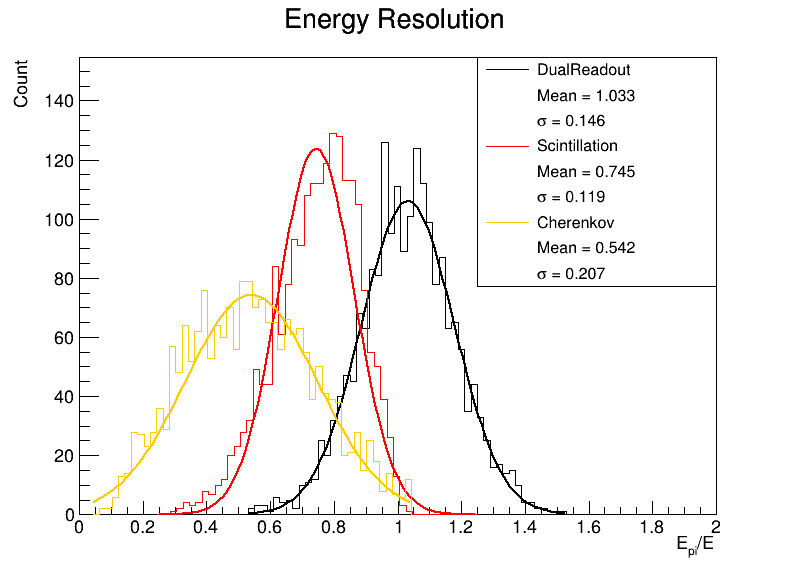 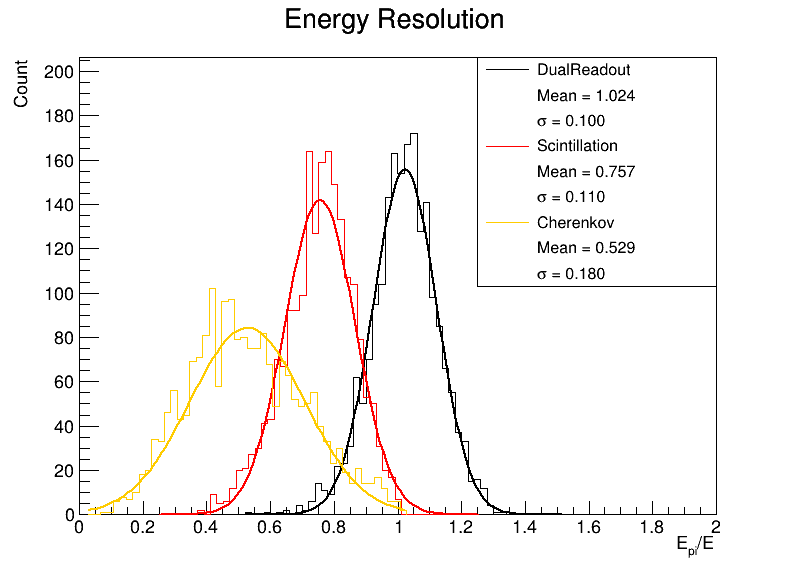 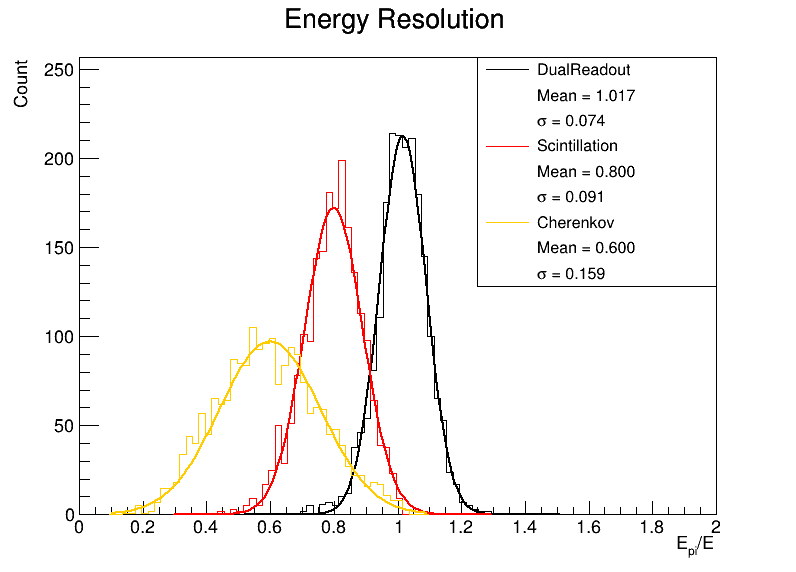 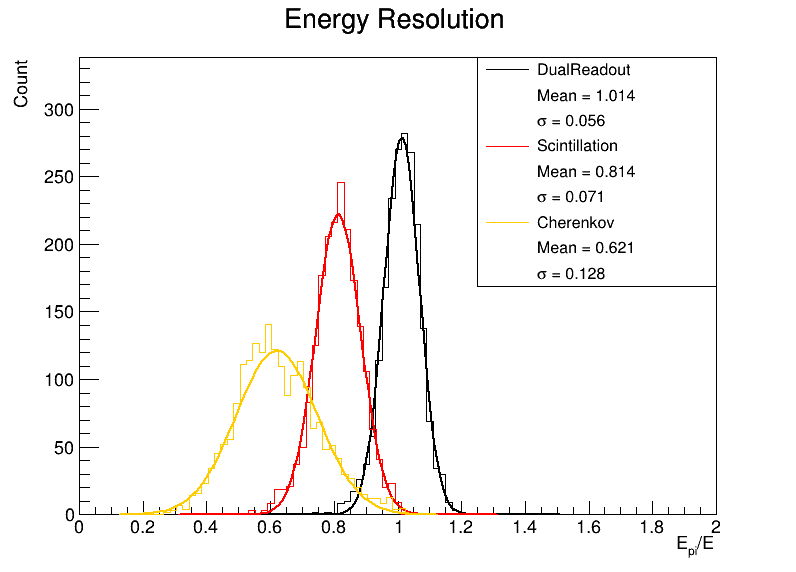 10
多读出+高粒度+机器学习
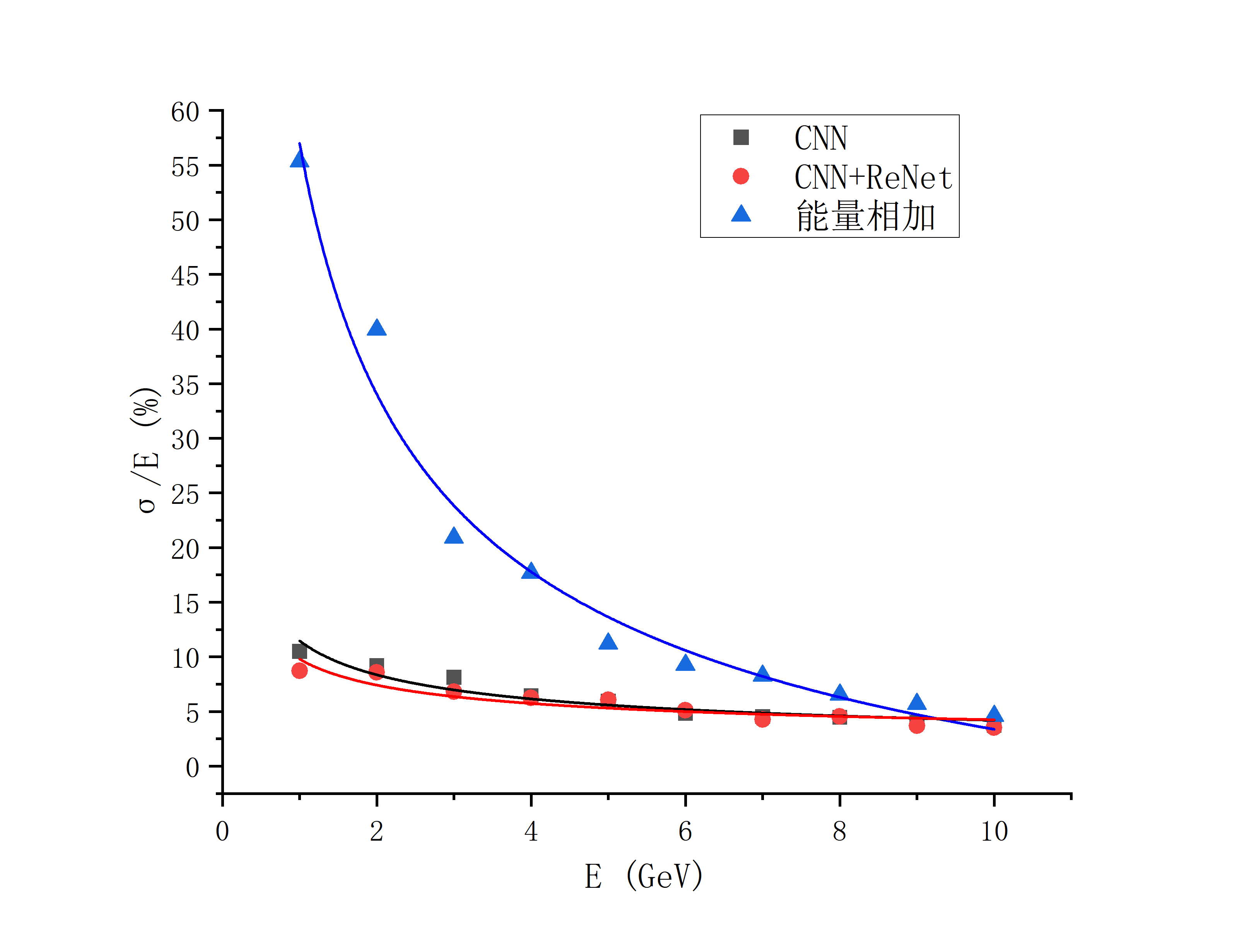 闪烁光，切伦科夫光，带电粒子数
强子能量分辨率：高粒度与双读出效果大致相当
11
超核谱仪电磁量能器选型的考虑
12
双读出方案的造价估计
13
双读出对电磁量能器的作用ADRIANO量能器
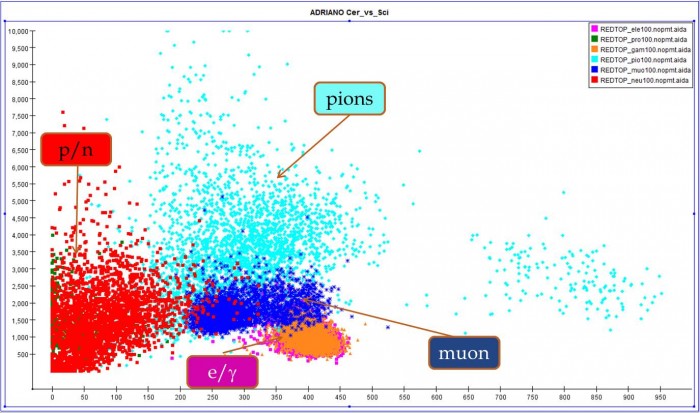 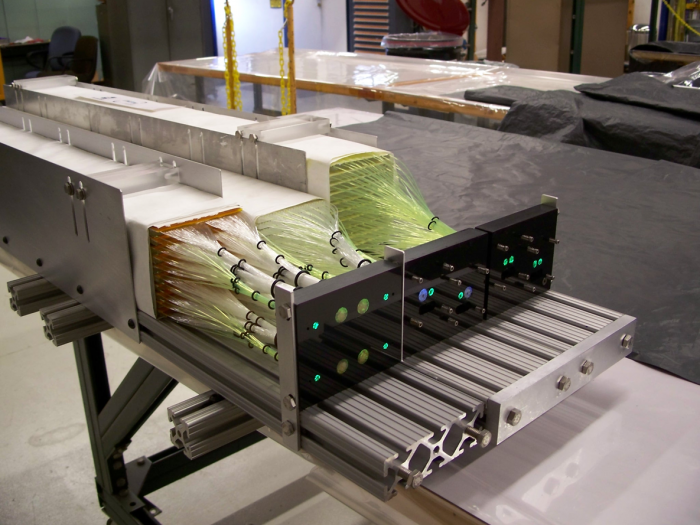 https://redtop.fnal.gov/the-detector/
14
ADRIANO2增加高粒度设计
Instruments 2022, 6(4), 49
15
SPACAL (SPAghetti CALorimeter)
环氧树脂和钨粉1:1掺杂
0.6mm
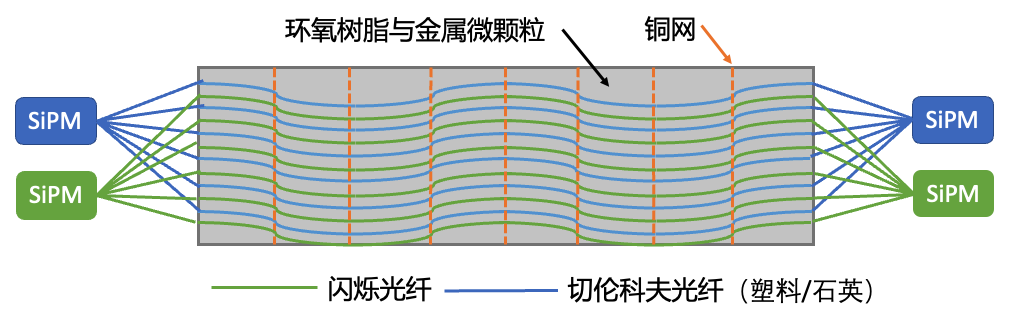 0.6mm
闪烁光纤
切伦科夫光纤
切伦科夫光/闪烁光，双信号读出
16
光纤电子能量分辨率
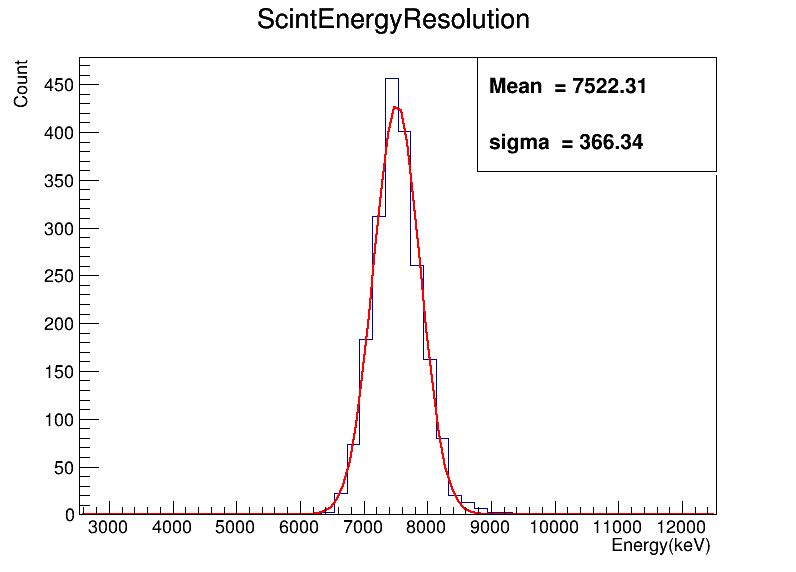 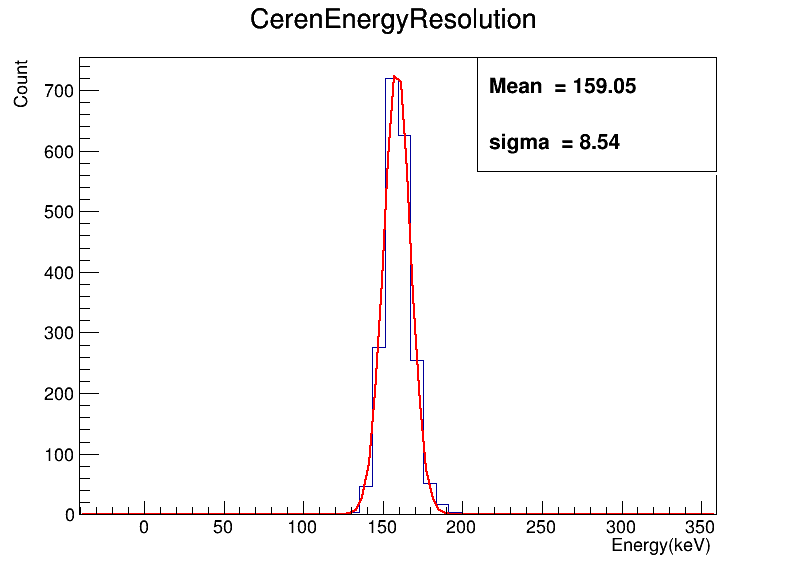 PWO电子能量分辨率
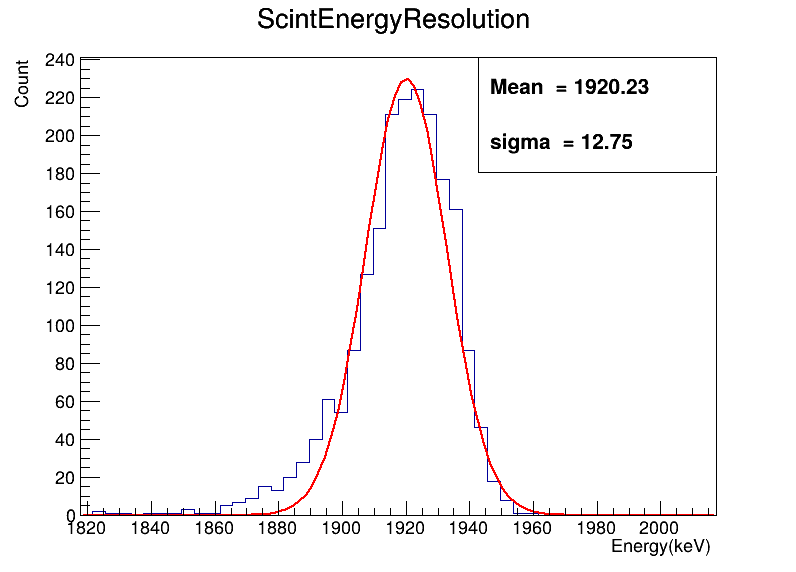 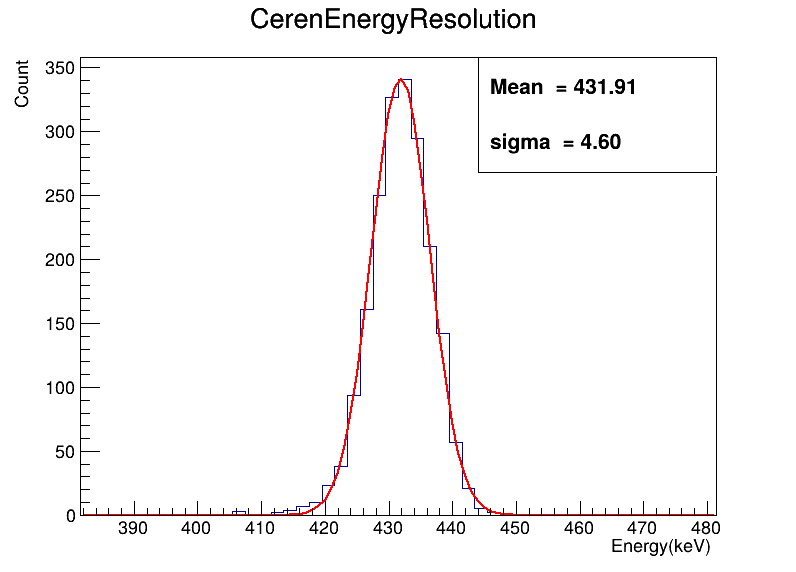 17
铅玻璃+塑闪单元
EMC结构
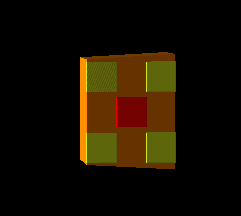 3.5cm
铅玻璃
SIPM
1.2cm
3cm
1.2cm
0. 35cm
铅玻璃 SIPM
塑闪
1cm
0.01cm Tyvek
部分模块过小，只能放两个SiPM
塑闪 SIPM
每层为1cm厚的塑闪和3cm厚的铅玻璃
两种材料之间空余0.35cm放置SIPM
铅玻璃从下方读出，塑闪从上方读出
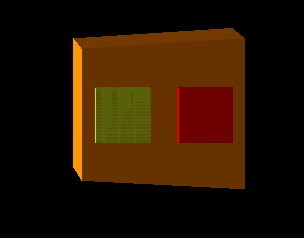 18
18
组份比例与信号涨落
能量分辨率
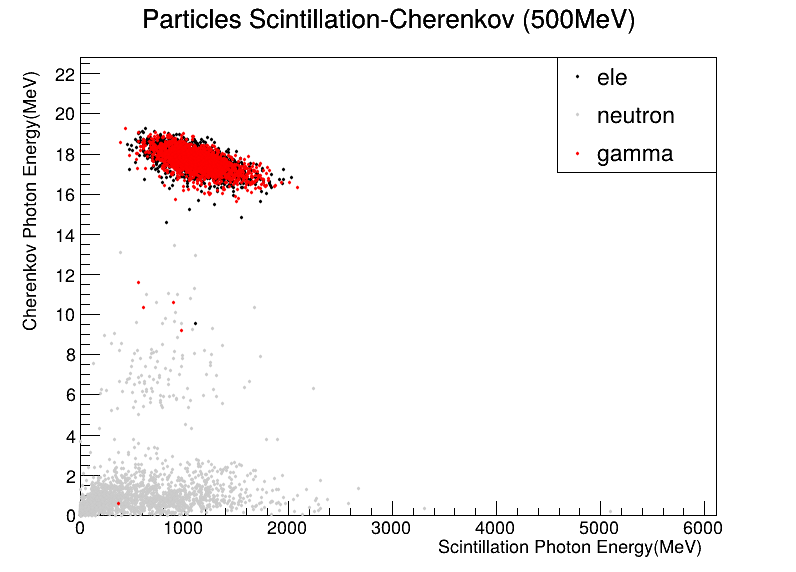 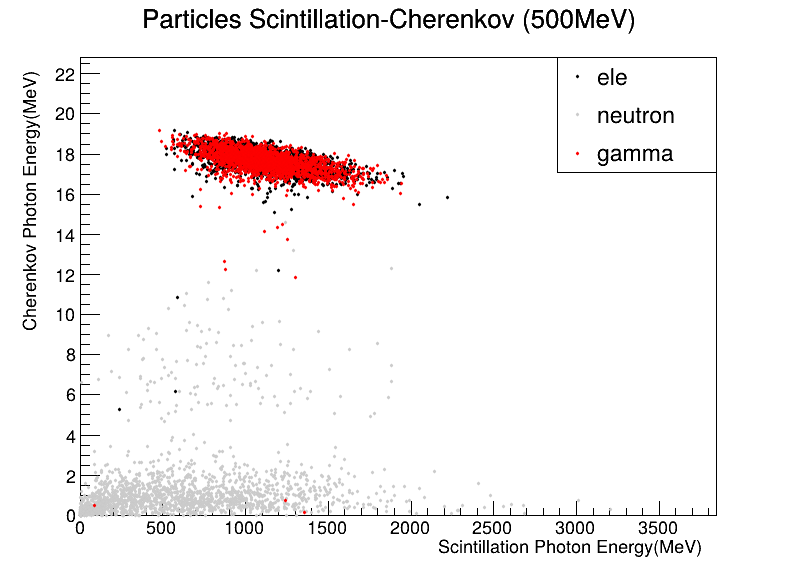 LG
3cm
LG
2cm
PS
1cm
PS
2cm
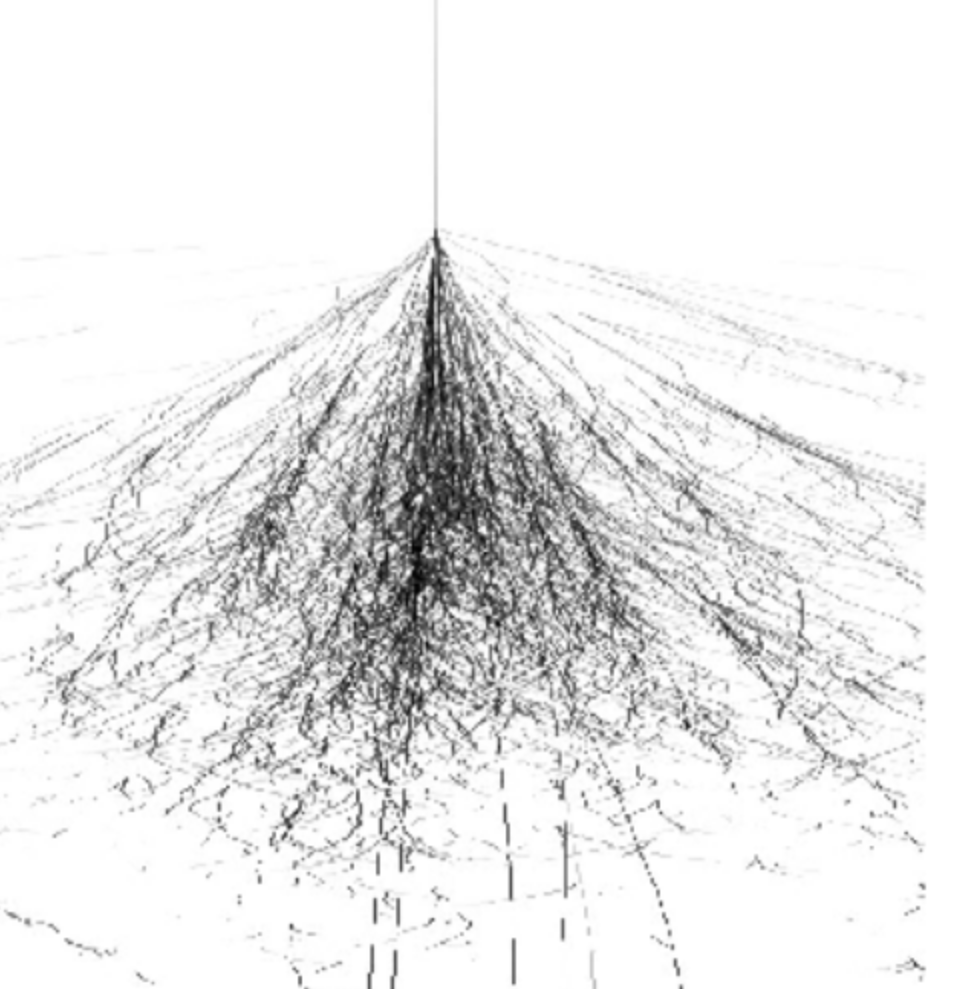 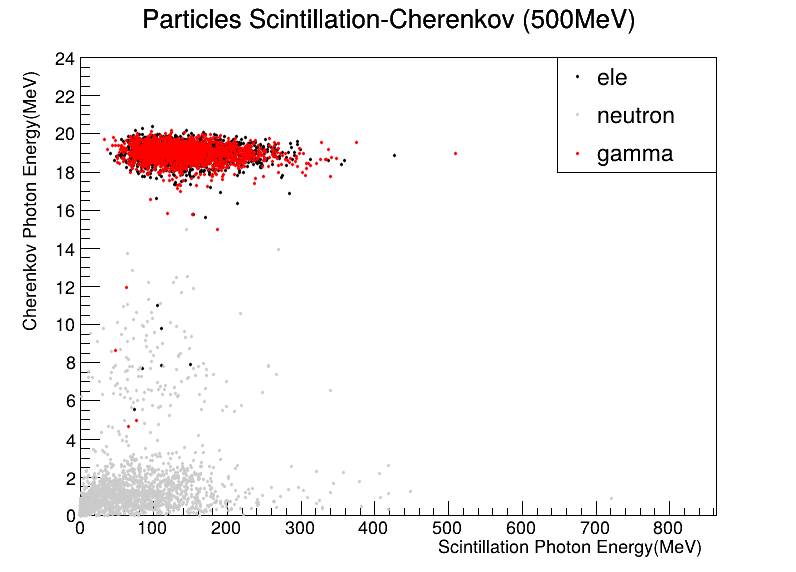 由于簇射深度不同导致的双读出通道两种光分布存在线性关系
LG
3cm
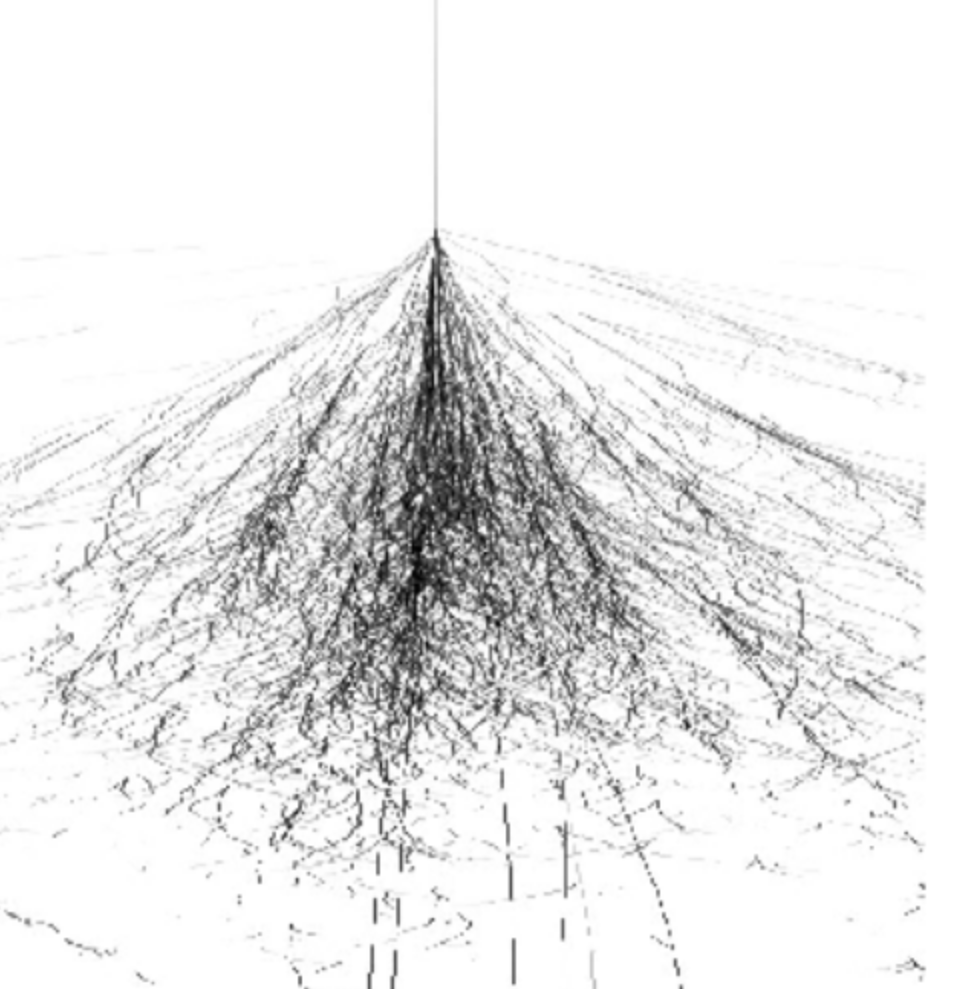 PS
1mm
19
19
能量分辨率
500MeV
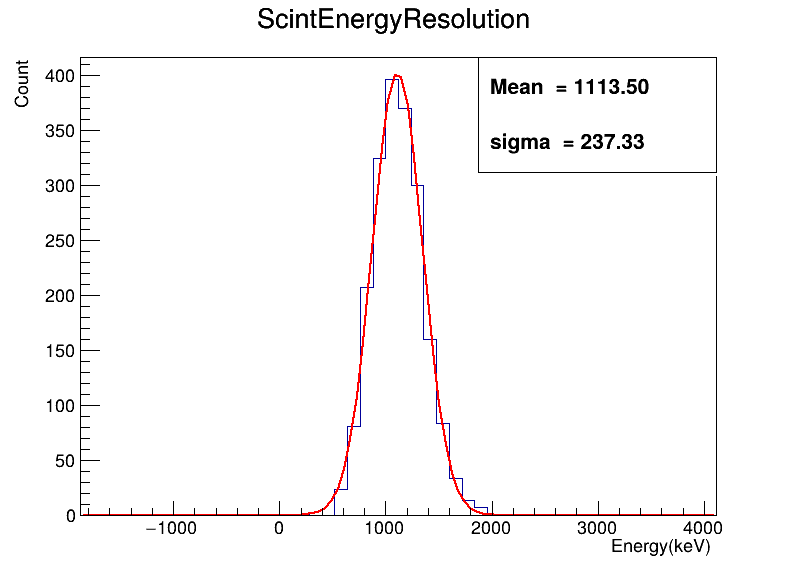 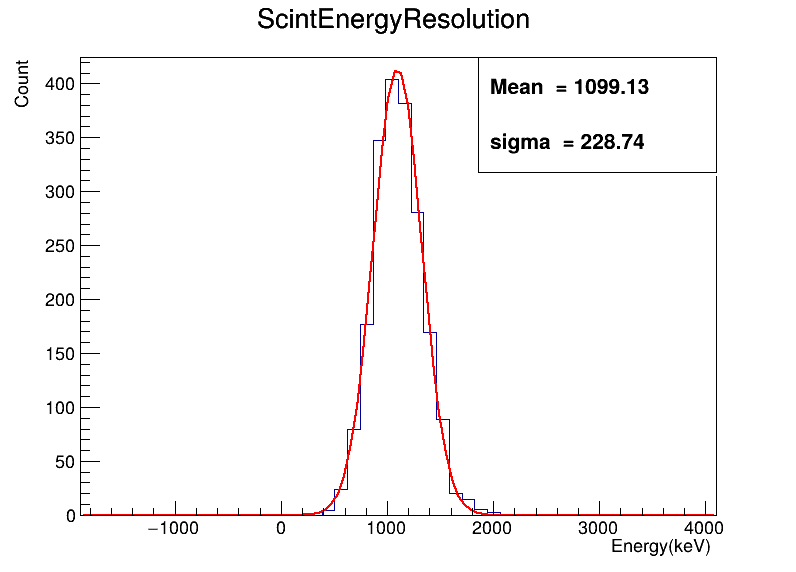 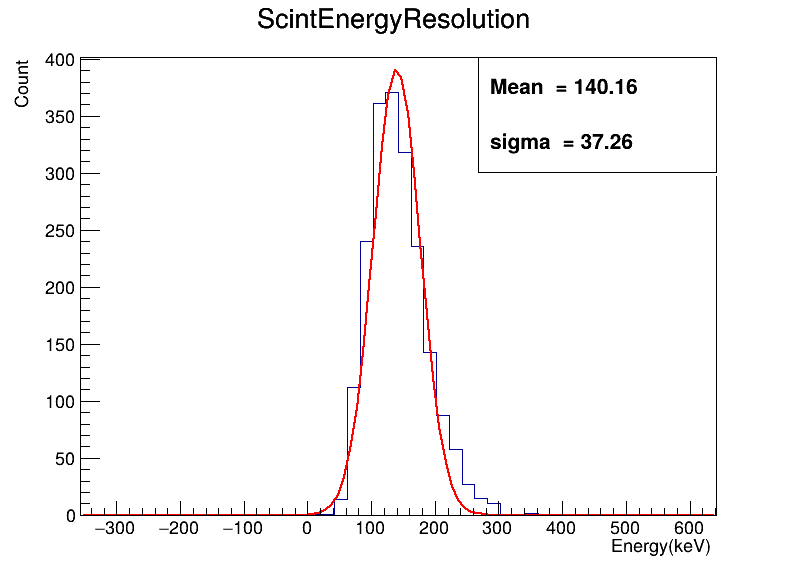 3cm LG
2cm LG
3cm LG
1mm PS
2cm PS
1cm PS
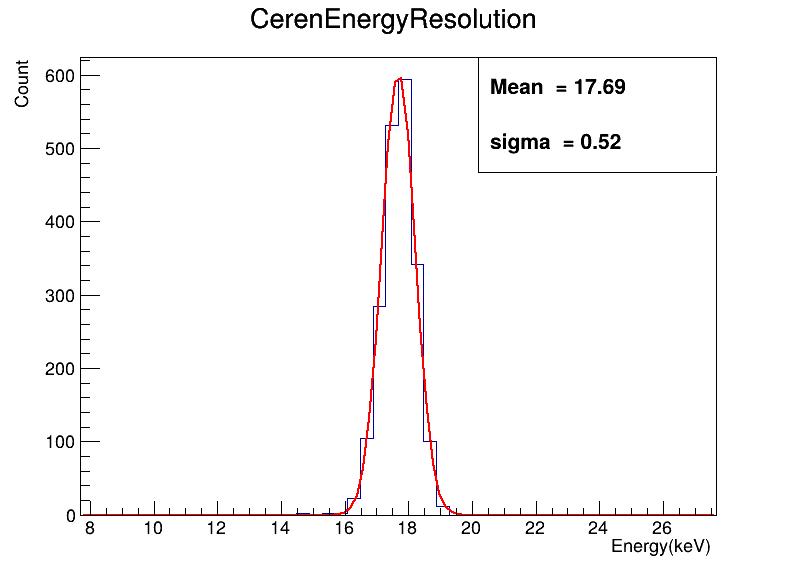 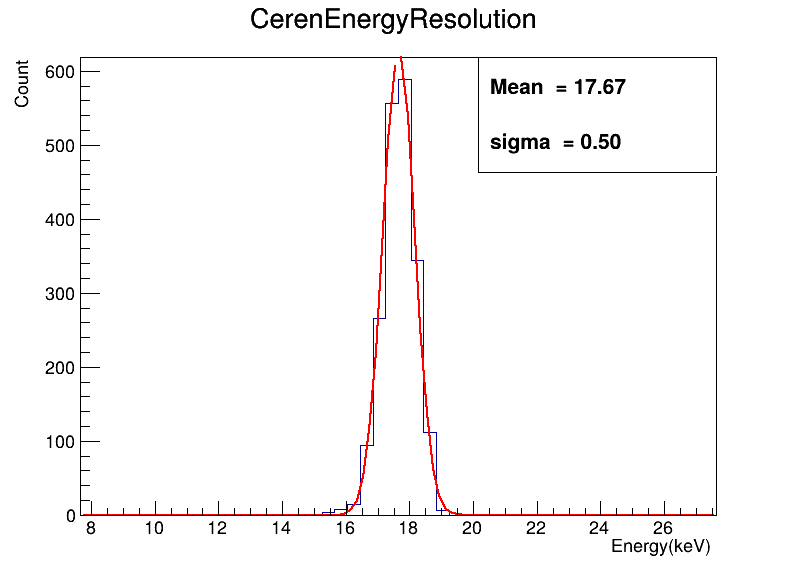 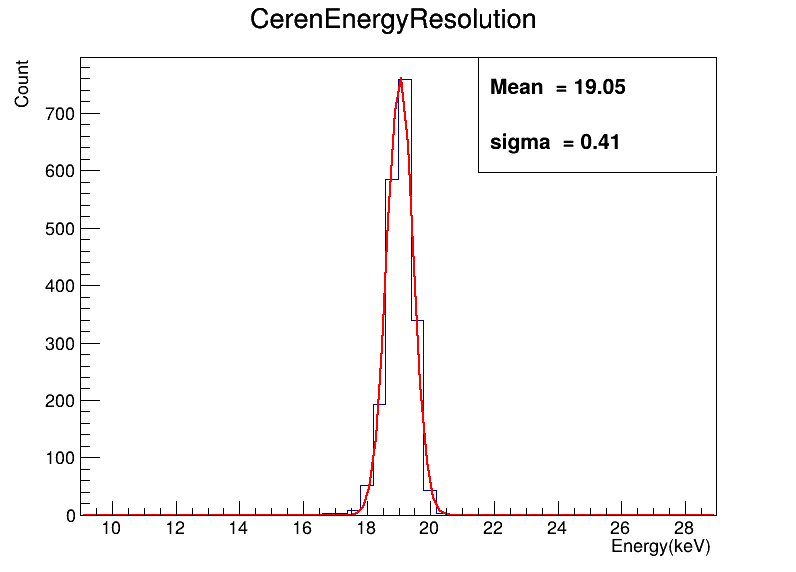 20
20
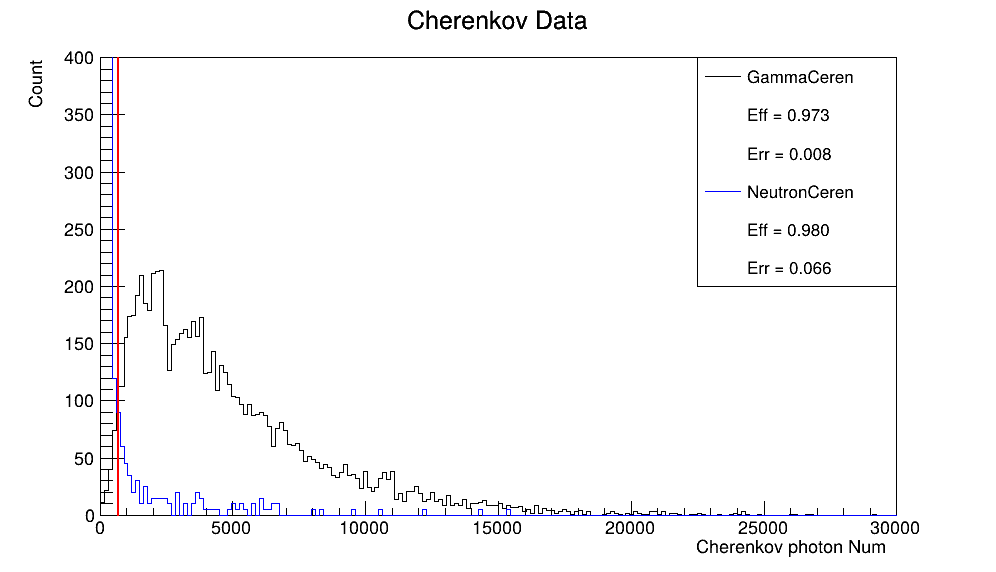 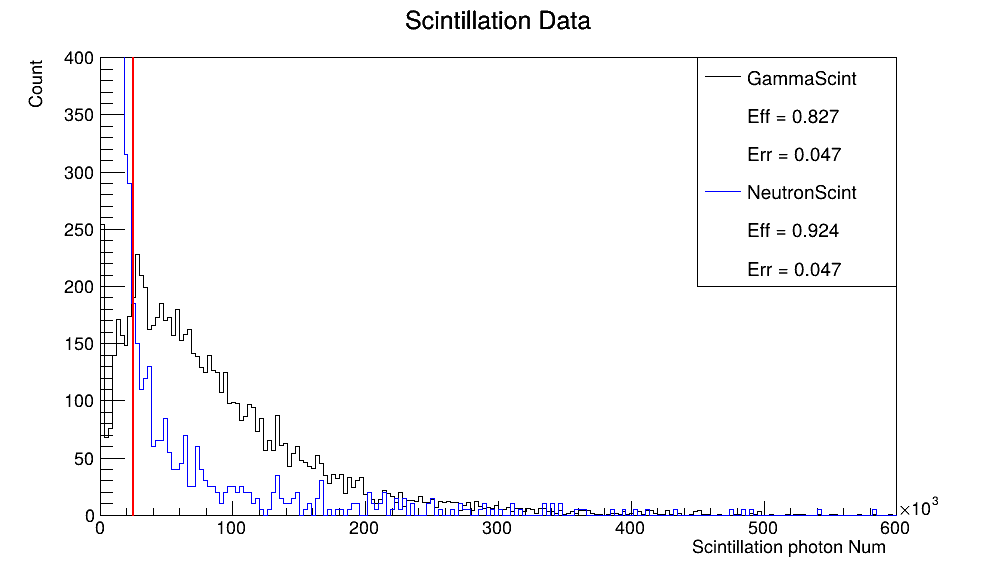 PID
找到中心点后分别计算length和width的RMS
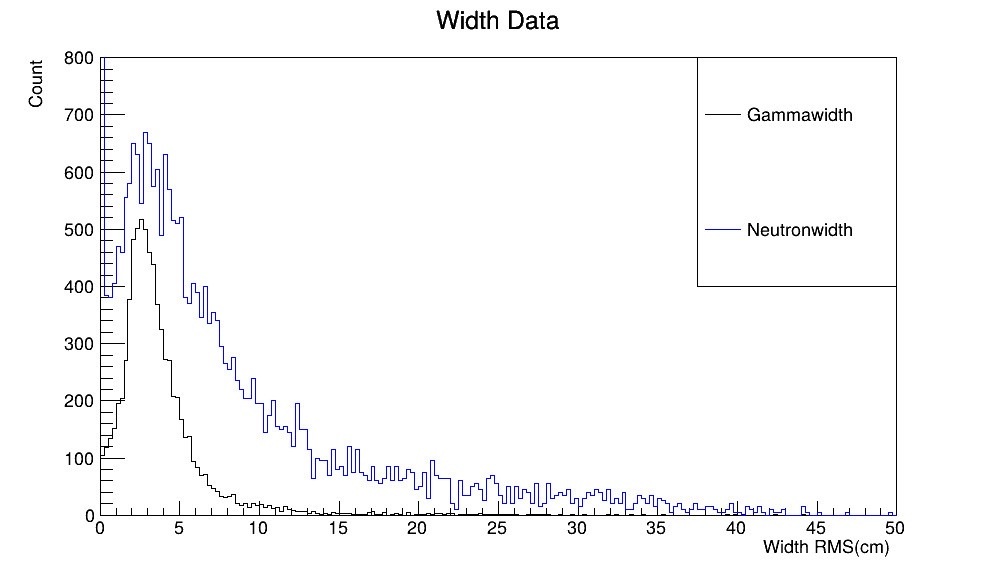 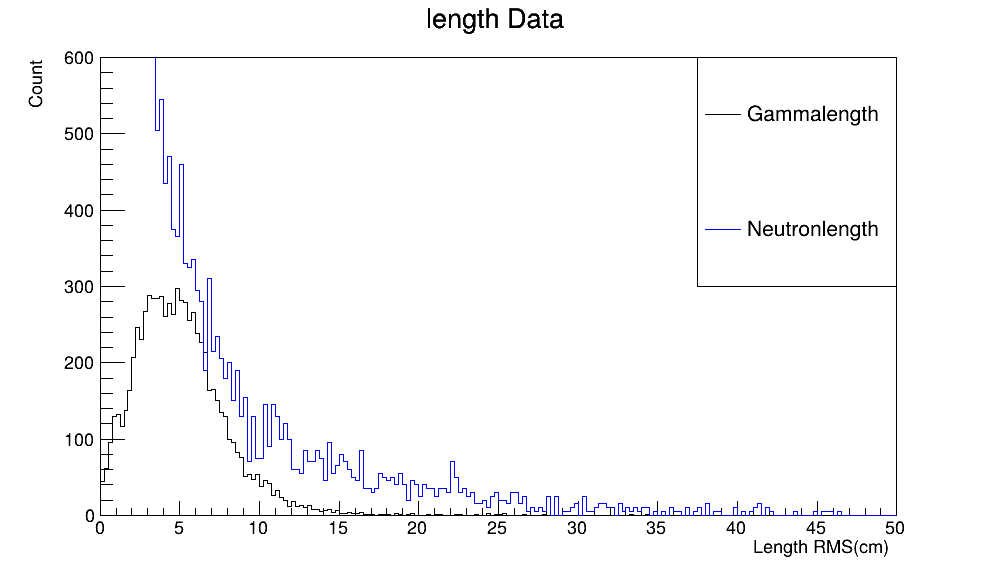 21
中心点到原点的距离
二维分布
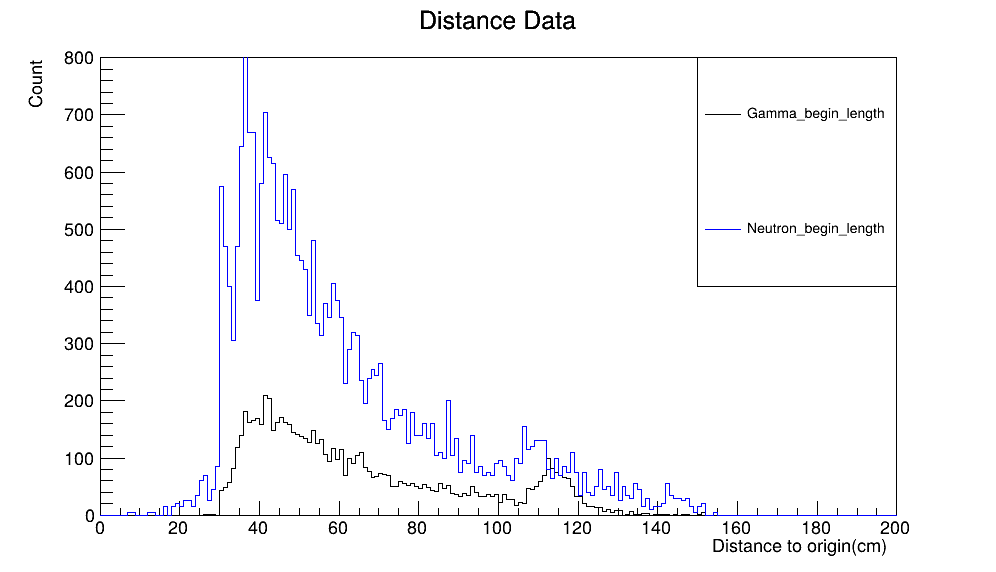 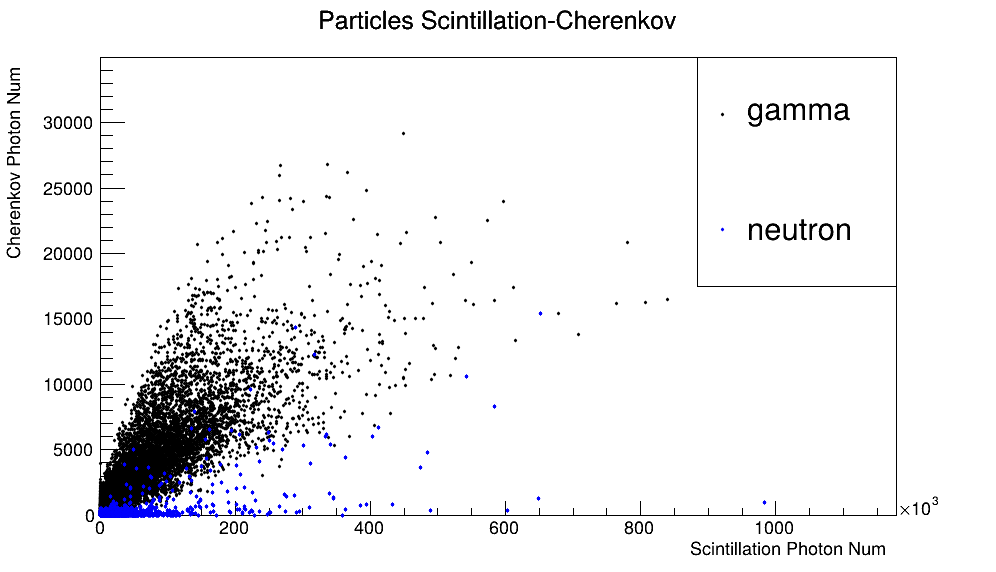 PID
BDT联合cut
训练集结果
测试集结果
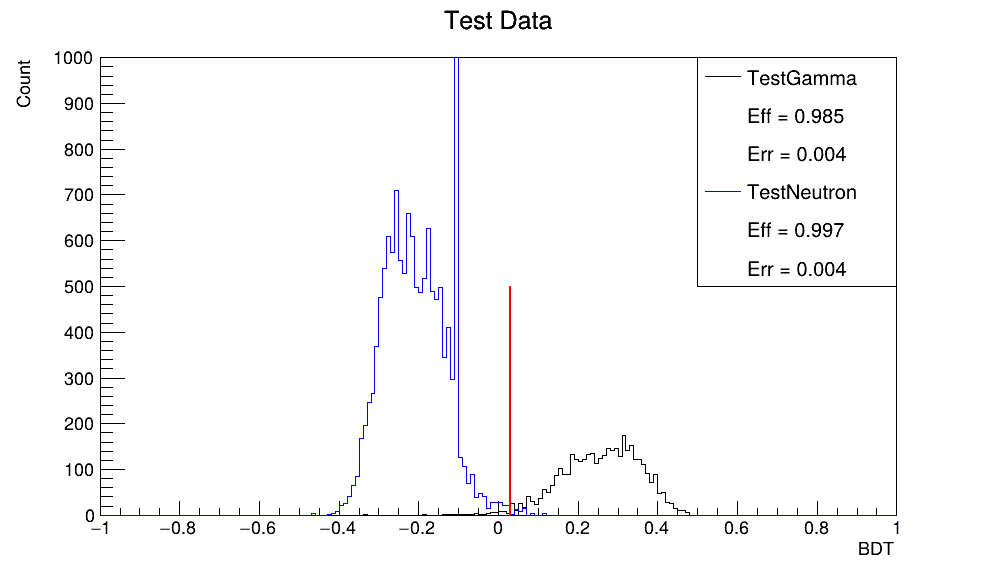 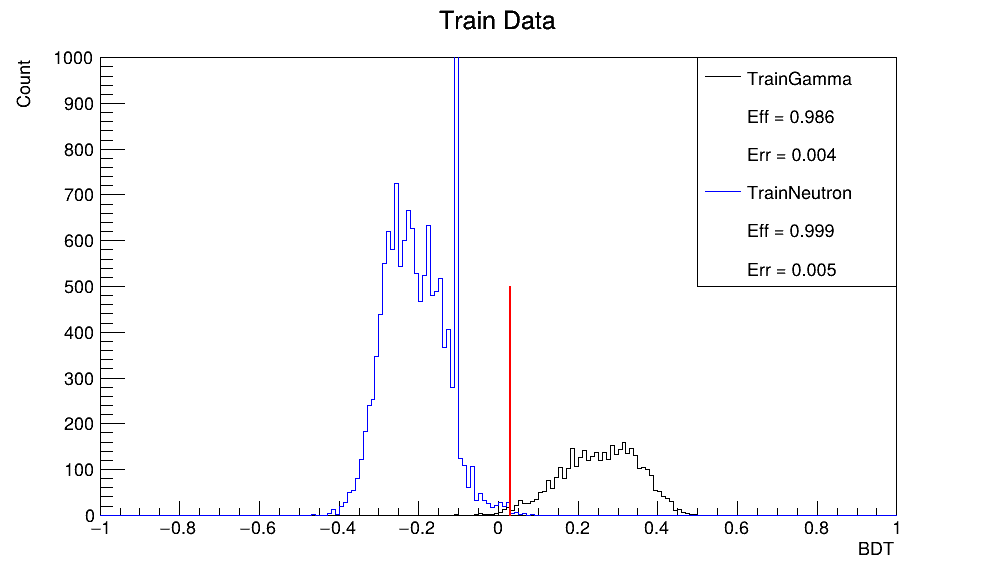 22
总结：
铅玻璃+塑闪双读出是目前首选方案
待优化参数：
纵向分割参数
SiPM及电子学前端设计
支撑结构设计
待测试：
铅玻璃选型与抗辐照性能
谢谢！
23